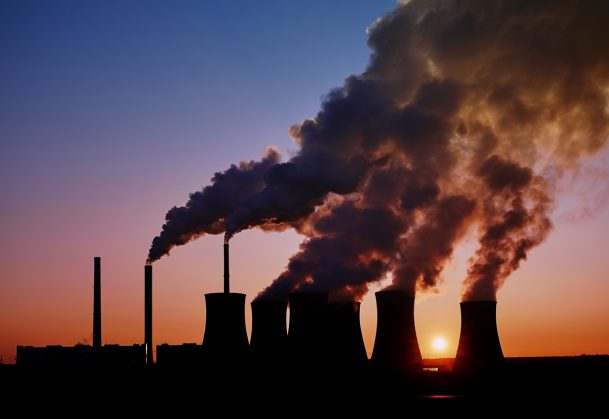 Carbon Monoxide Sensor – IoT Project 2020
Giuseppe Pappadia
Simone Vitiello
Summary
Problem
Motivations
Solution 
State of The Art
Implementation
2
What are we talking about ?
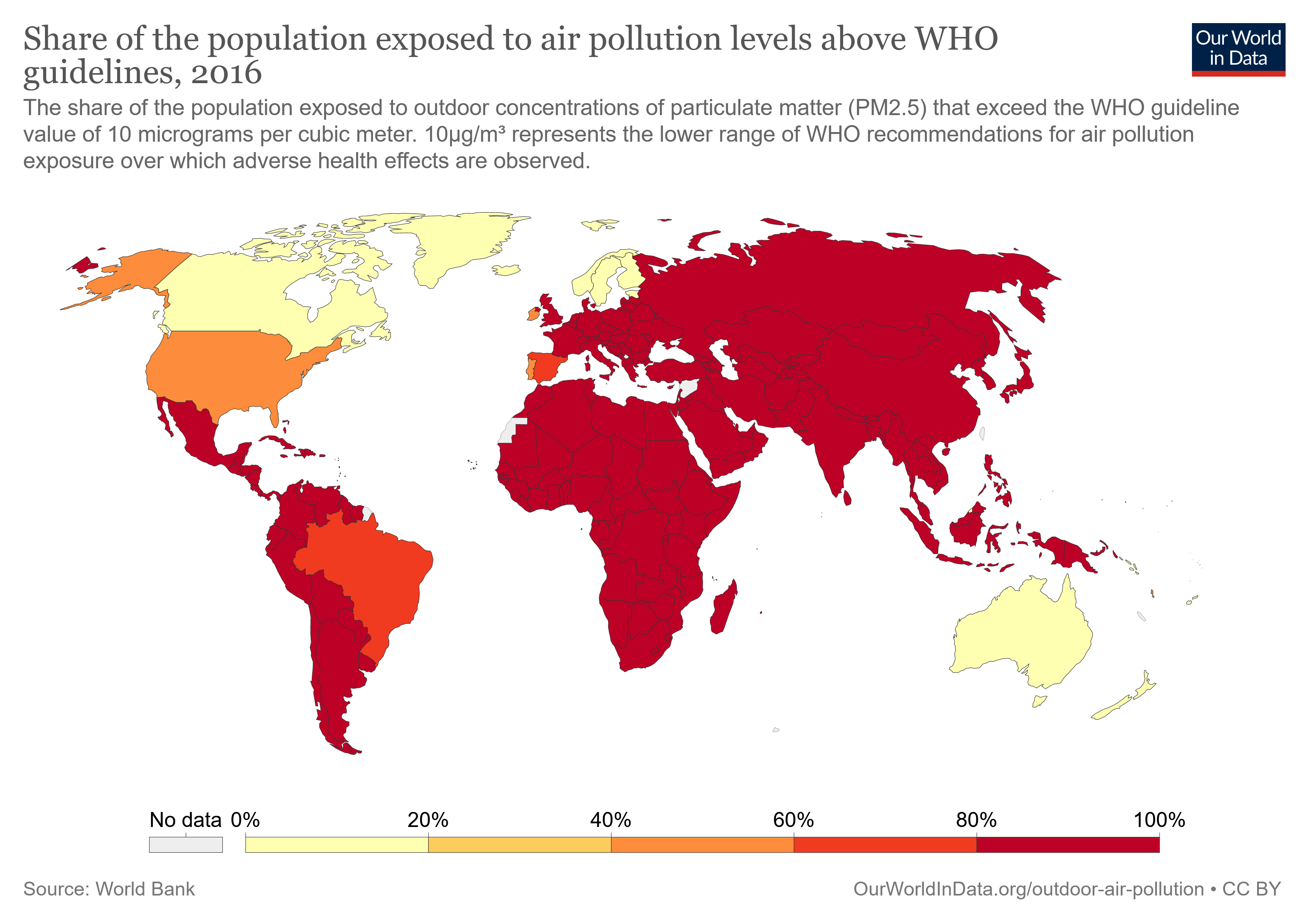 Air Pollution is one of the worst problems which affect our society ;

It is due to the huge presence in the athmosphere of different chemical agents (CO2,CO,CH4,etc.) ;

Only a little part of the world population lives in partially safe places ;
3
According to the scientific world, air pollution is strongly linked to many issues, even if the most pressing are :

The set of pollution-related diseases, such as lung cancer, heart diseases and respiratory infections ;

A catalyst action for global warming and, so, for climate change ;

But, in which way is this linked to our project ?
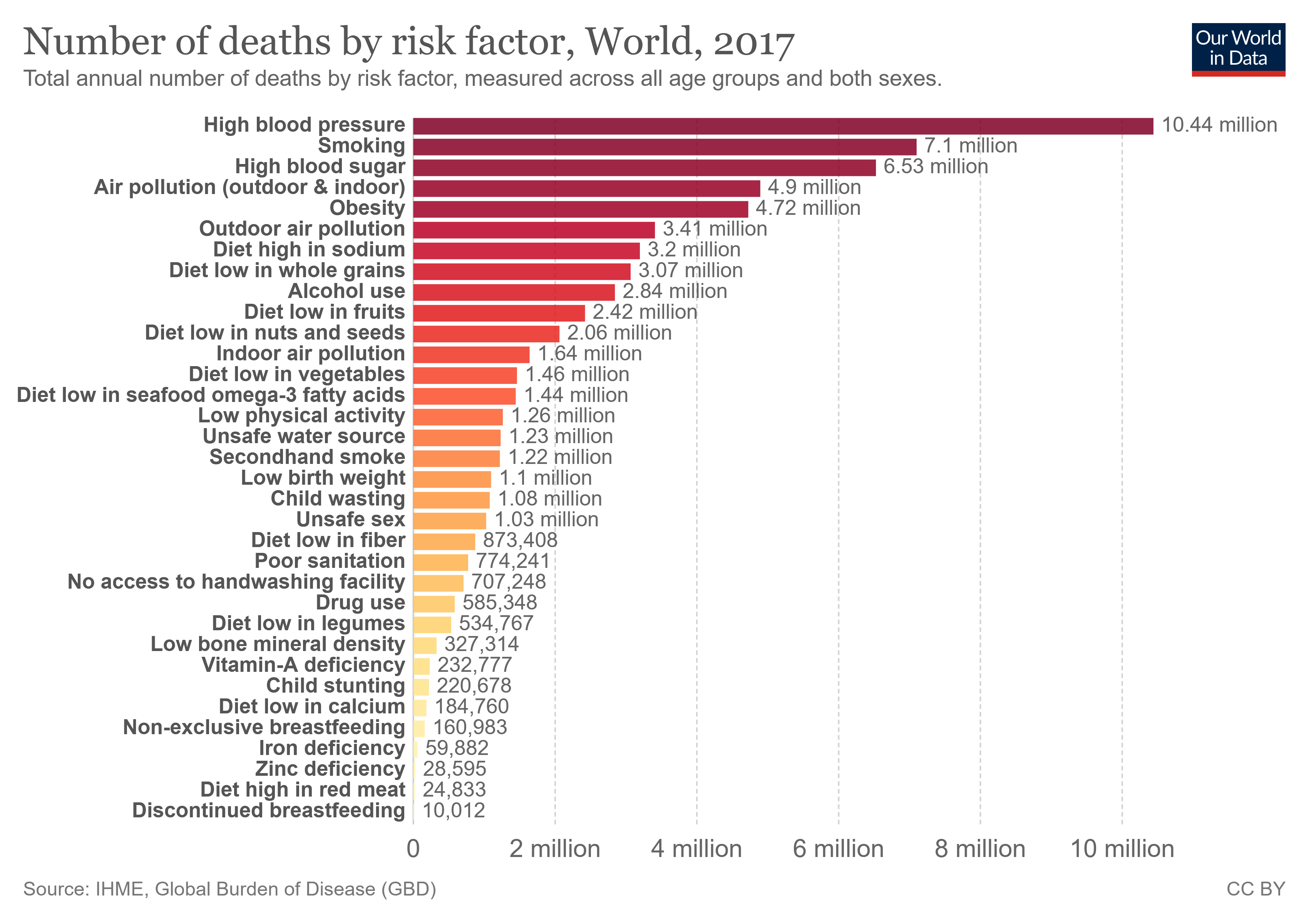 4
The Problem of Carbon Monoxide
From combustion of fuel, like natural gas and coal ;

From some natural processes ;

Some Bad Sides :

Carbon Monoxide Poisoning ;

Lung Diseases  and Nervous System Damages ;

One of the most polluting chemical agents ;
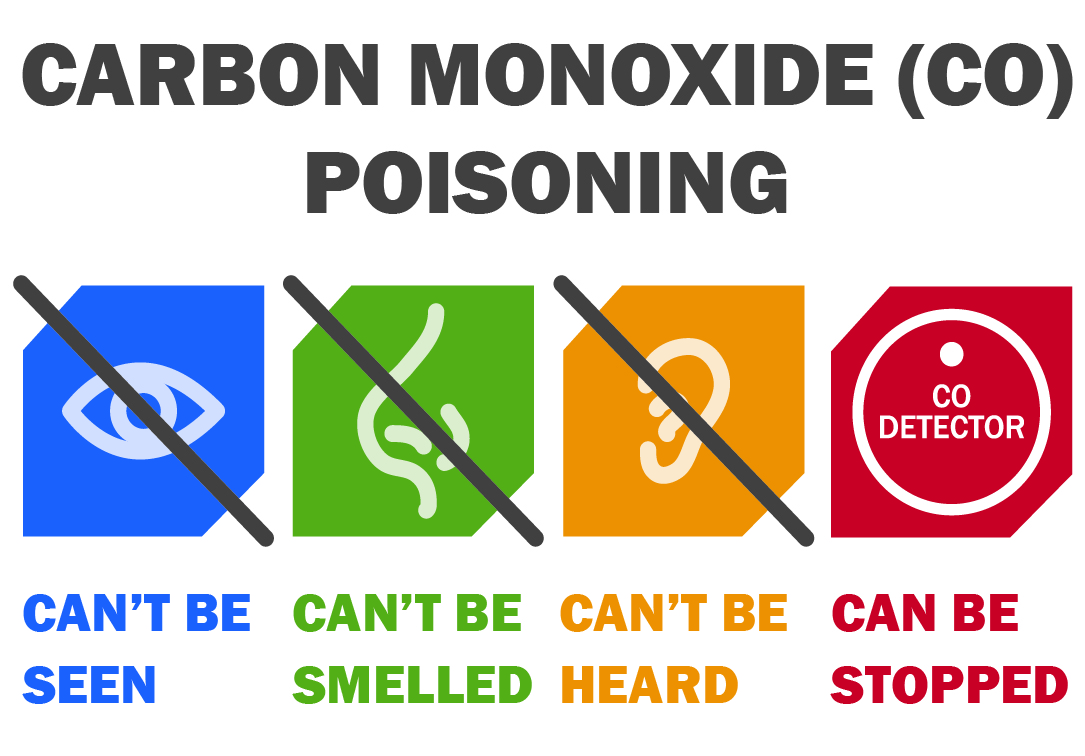 5
Our Solution
The simplest solution is to install a carbon monoxide detector,  but, what makes our product different from the other ones ?
Pros :                                                                      

No installation required ;

Trasportable ;

Affordable/Cheap ;

Easily Improvable ;
Cons :

No measurements after 2000 ppm ;

Few functionalities ;

Not high durability
State of the Art
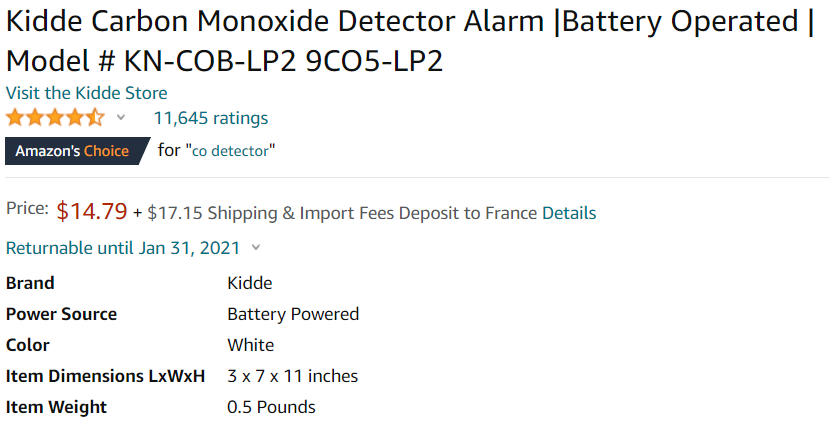 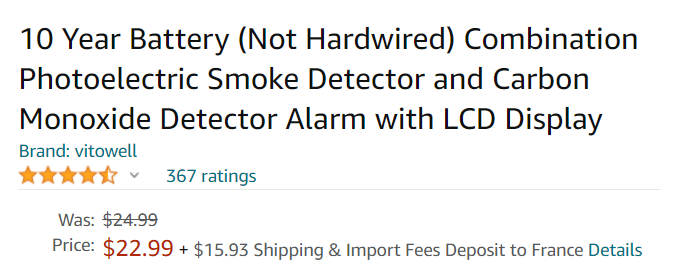 7
OUR IMPLEMENTATION
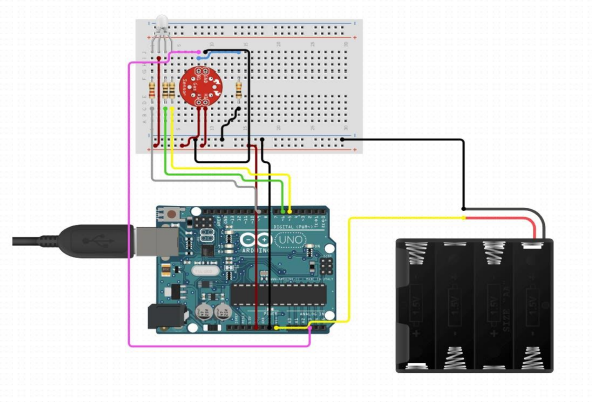 100 Ohm Resistor
220 Ohm Resistor
Gas Sensor Breakout Board
10K Ohm Resistor
BreadBoard - Half Size
Jumper Wires Pack - M/M
Male Headers Pack- Break-Away
Arduino Uno
Carbon Monoxide Sensor - MQ-7
RGB Led Common Anode
USB Cable A to B
Battery Holder - 4xAA
8
Thank you for your patience and attention …
9